Chapter 5
The time value of money
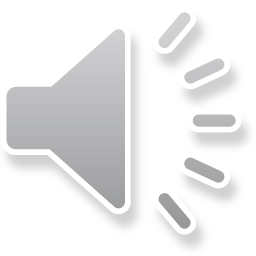 Time value of money – essential component for making long-term decisions
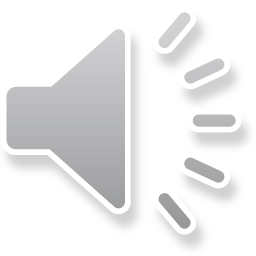 Why is a dollar today worth more than a dollar in the future?
Certainty
Inflation 
Opportunity cost 
Tax refunds
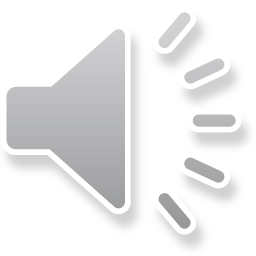 Concepts
Look at concepts to help us to determine how much an amount of money invested today will be worth in the future
Then we will determine how much a dollar received some time in the future is worth today
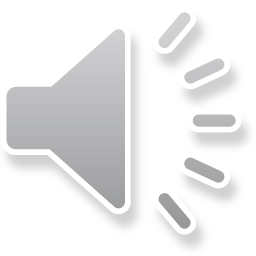 Future value of a dollar invested today
How much a dollar invested today will be worth in the future depends on the amount of time the money is invested, the method to calculate interest, and the interest rate.
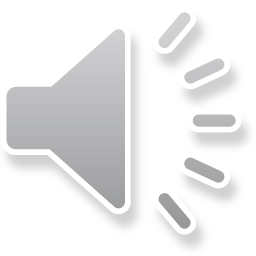 INTEREST
FIXED
VARIABLE
EVALUATE INTEREST RATES & YOUR MONEY 
LOW vs. HIGH
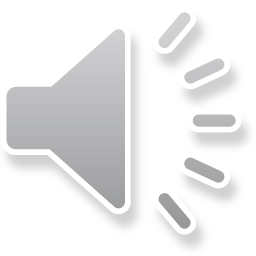 2 methods for calculating interest
Simple
Compound
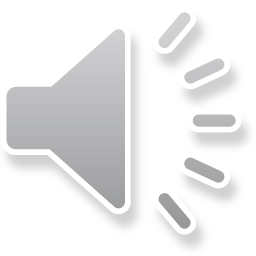 Simple interest
Simple interest = interest is calculated only on the principle
FORMULA:  Simple Interest = p * i * n
   p = principal (original amount borrowed or loaned)    i = interest rate for one period    n = number of periods
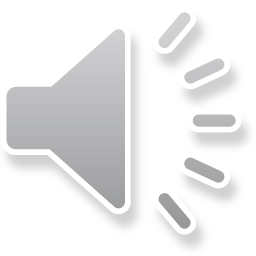 Compound interest
Compound interest = Interest is calculated on the principle and all previous interest earned.  
 FORMULA = COMPOUND INTEREST
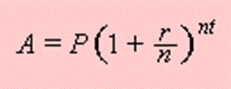 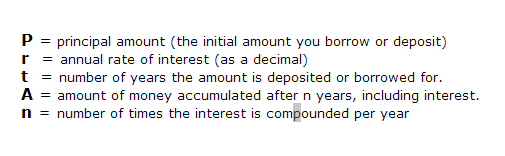 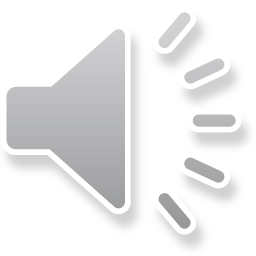 Future value
FUTURE VALUE:  The value of cash at a specified date in the future that is equivalent in value to a specific sum today

Formula
Future value (FV) = Present value (PV) x Future Value Factor (FVF) 
FV = PV x FVF
FVF = (1 +i)n
I = Interest rate; n = number of periods
SEE TABLE 5-1
Financial function:  FV
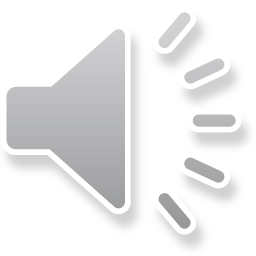 Present value
PRESENT VALUE:  How much is MY MONEY received xxx years from now, worth today?  
Lets’ start with Present Value: Assume you are presented with the following choices:
Someone offers you to give you $100 today.
Someone offers you to give you $100 one year from today.
Now, let’s make it a bit harder. How about this choice:
Someone offers you to give you $100 today.
Someone offers you to give you $105 one year from today.
Is $ in the future, equivalent to some set value today
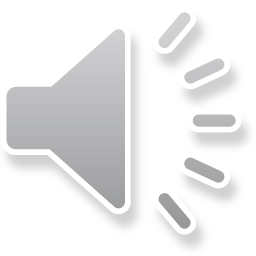 Present value formula
FORMULA
PV = FV x  1/(1+I)N
TABLE 5-3
FINANCIAL FUNCTION:  PV
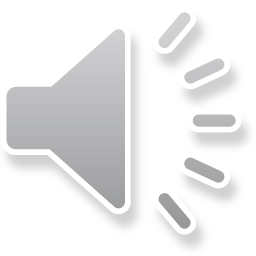 Annuities
Annuities – series of equal payments made or received at regular time intervals
Ordinary annuities – payments are required at the end of each period 
Annuity due – payments are the beginning of each pay period
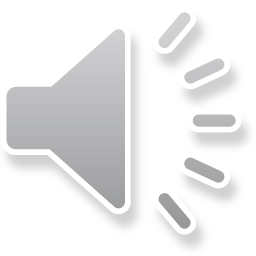 FUTURE VALUE OF AN ORDINARY ANNUITY
If you know how much you can invest per period, for a certain time period the OA is useful for finding out how much you would in the future by investing at your given interest rate. 
FORMULA
FV = ANNUITY x FVFA (TABLE ONLY) = FUTURE VALUE FACTOR OF AN ANNUITY
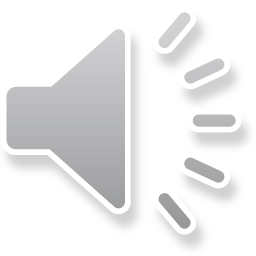 Present value of an ordinary annuity
PRESENT VALUE OF AN ORDINARY ANNUITY 
Same principle as applies to present value ordinary annuities
 FORMULA
PV = ANNUITY X FVFA (TABLE ONLY)
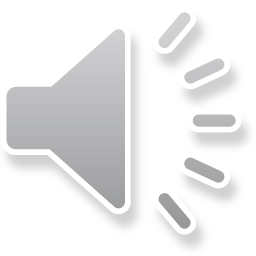 Present value of an annuity due
FORMULA
PV ANNUITY DUE = PVFA (N-1) + 1 * ANNUITY
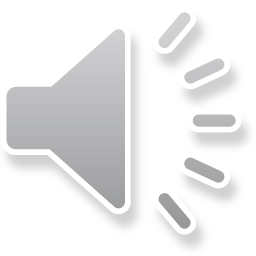 LOAN AMORITIZATION
To understand how much interest we are paying, you will use an amortization schedule
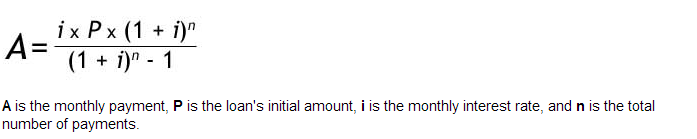 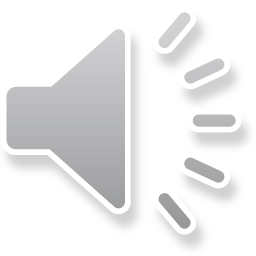